Business Plan
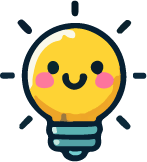 Name
What’s In?
Your Logo
Business Name
Description of the Business
Products/Services Offered
Materials
Cost of Materials
Price List
Estimated Profit
How will you tell people about your product or service?
Where will your business be located?
Who will want to buy your product or service?
Business Plan
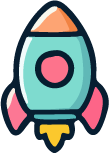 Name
My Own Product
Competitors
Business
Describe your business:
Product:
Description of your product:
Business Name:
Business Goal:
Target Market
Customers:
Location:
Expenses:
Pricing and Profit:
Are you hiring?
Costing
Marketing Strategy